曲線近傍を移動する視点から見える
ステレオ自由視点画像の高速生成
実世界指向メディア研究室所属
小池 優太郎
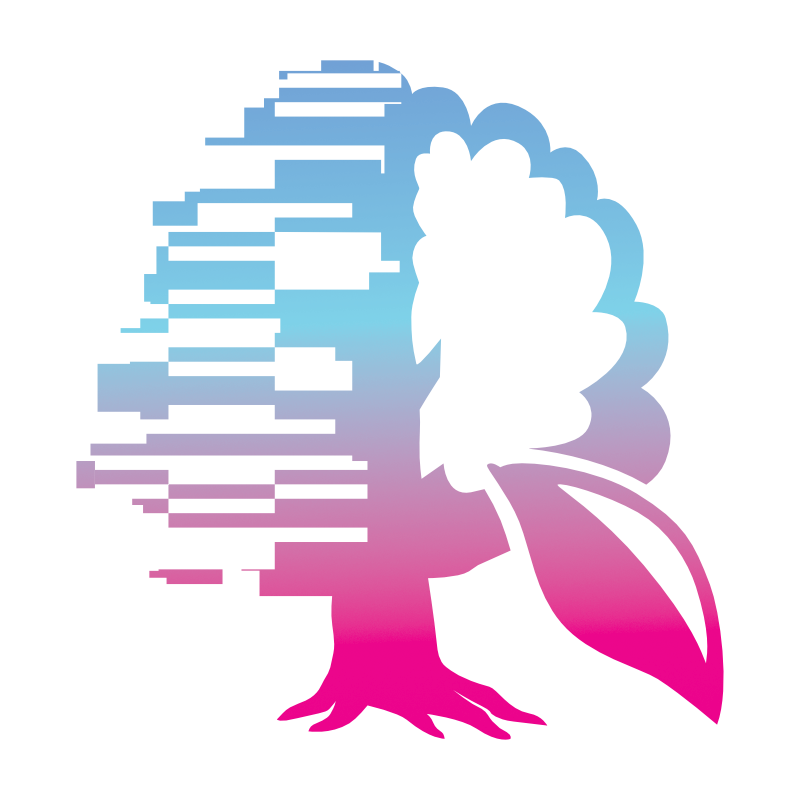 自由視点画像とは
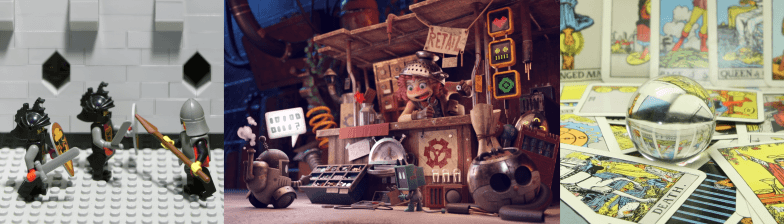 自由視点: 撮影したカメラそのものが提供する視点ではなく，
                    ユーザが自由に選択できる視点
自由視点画像(映像): 自由視点から見れる画像(映像)
動画出所: https://github.com/linusmossberg/light-field-renderer
2024/1/31
2/17
出典: https://www.hitachi.co.jp/rd/glossary/jp_shi/ziyuushiten.html
自由視点画像を実現する方法
物体や景色(シーン)を色付き点の集合で表す方法がある
3次元空間上のどの地点がどのような色かを求める
関数で表すと
より発展的な方法は向きも考慮する
　
光の反射や金属光沢も再現できる
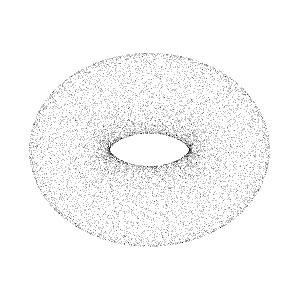 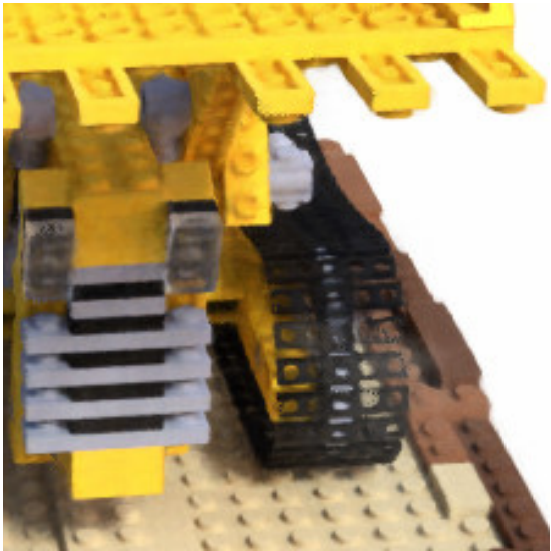 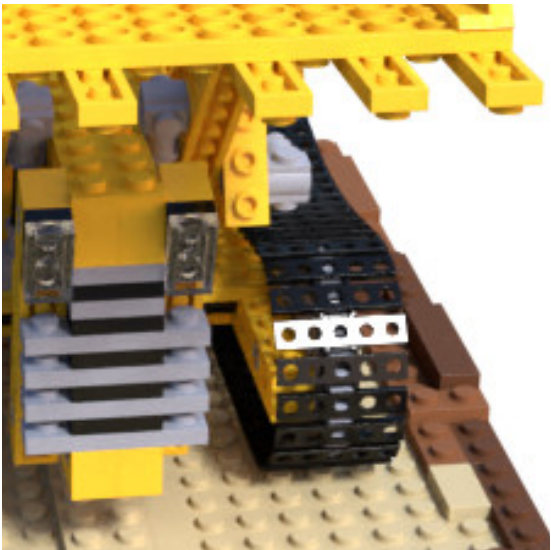 向き考慮
点の集合で表された物体
2024/1/31
3/17
出典: https://commons.wikimedia.org/wiki/File:Point_cloud_torus.gif
自由視点画像の課題点
2024/1/31
曲線近傍を移動する視点から見えるステレオ自由視点画像の高速生成
4/17
関連研究(広範囲)
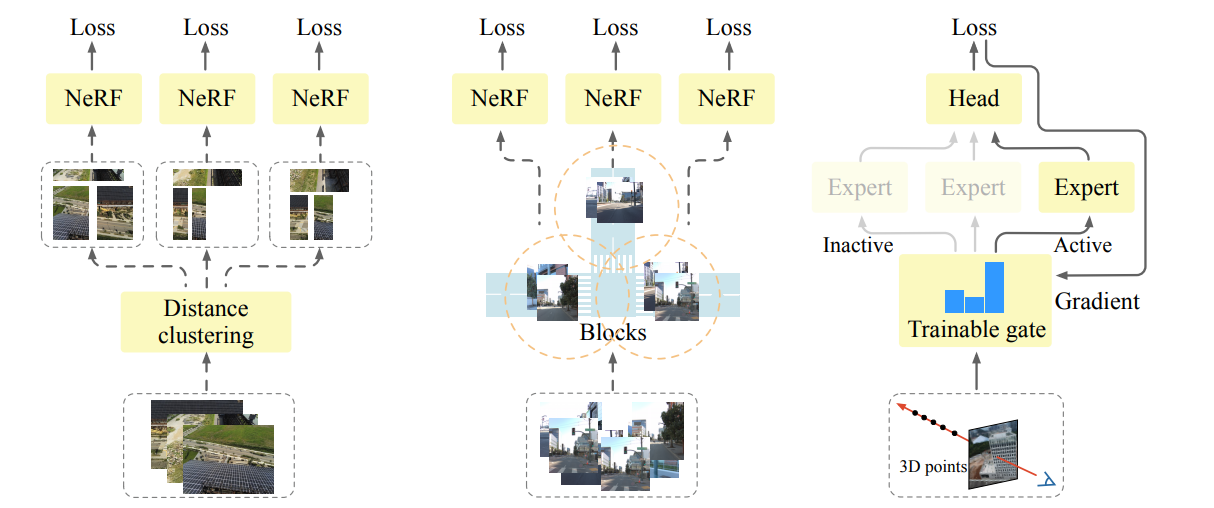 建物や街を自由視点画像で見れる
広範囲シーンを範囲ごとに分割
複数の MLP に分散させる
シーンデコンポジション(SD)という手法
ただし，生成速度は 1 fps 未満
Block-NeRF のシーン分割
2024/1/31
曲線近傍を移動する視点から見えるステレオ自由視点画像の高速生成
5/17
図出典: Mi ら 2023
関連研究(ステレオ画像の高速な生成)
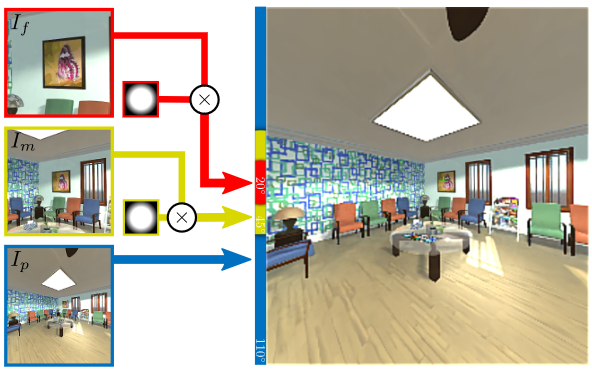 2024/1/31
曲線近傍を移動する視点から見えるステレオ自由視点画像の高速生成
6/17
図出典: Deng ら 2021
本研究の研究目的
広範囲移動可能なステレオ自由視点画像を高速に生成する
特に徒歩や乗り物のような曲線上の移動に特化する
具体的目標
10 m 以上伸びた曲線上を移動する視点から
　     ステレオ自由視点画像を 1 fps 以上で生成する
2024/1/31
曲線近傍を移動する視点から見えるステレオ自由視点画像の高速生成
7/17
提案手法
[品質を高める工夫]チューブ型シーンデコンポジション(TubeSD)
シーンの範囲をチューブ型に細かく分割(各範囲をセグメントと呼ぶ)
シーン各部を別々の MLP に学習させる






[速度を高める工夫] 
Foveation: 画像中央から離れた部分の解像度を抑える
Python より高速な言語 C++ に移植
…
…
…
…
2024/1/31
曲線近傍を移動する視点から見えるステレオ自由視点画像の高速生成
8/17
提案手法詳細
前準備: 学習フェーズ
生成フェーズ
MLP
…
セグメント選択機
セグメント選択機
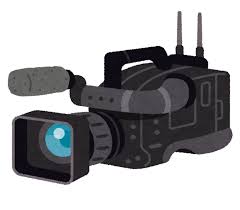 MLP
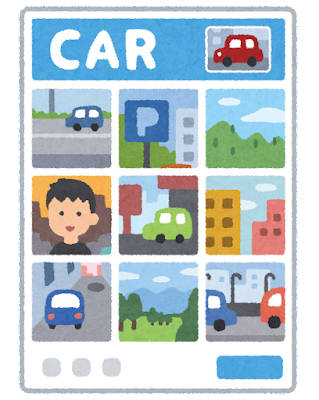 MLP
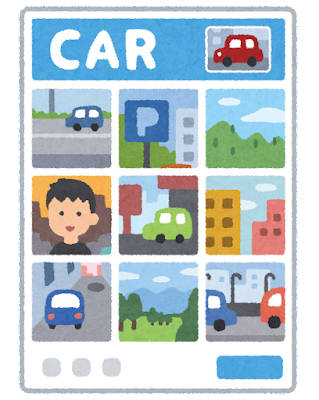 自由視点カメラ
…
…
自由視点画像
学習用データ
MLP
MLP
画素値(RGB)
ボリューム密度&色情報
視点情報(位置・向き・内部パラメータ)
9/17
実験用データ
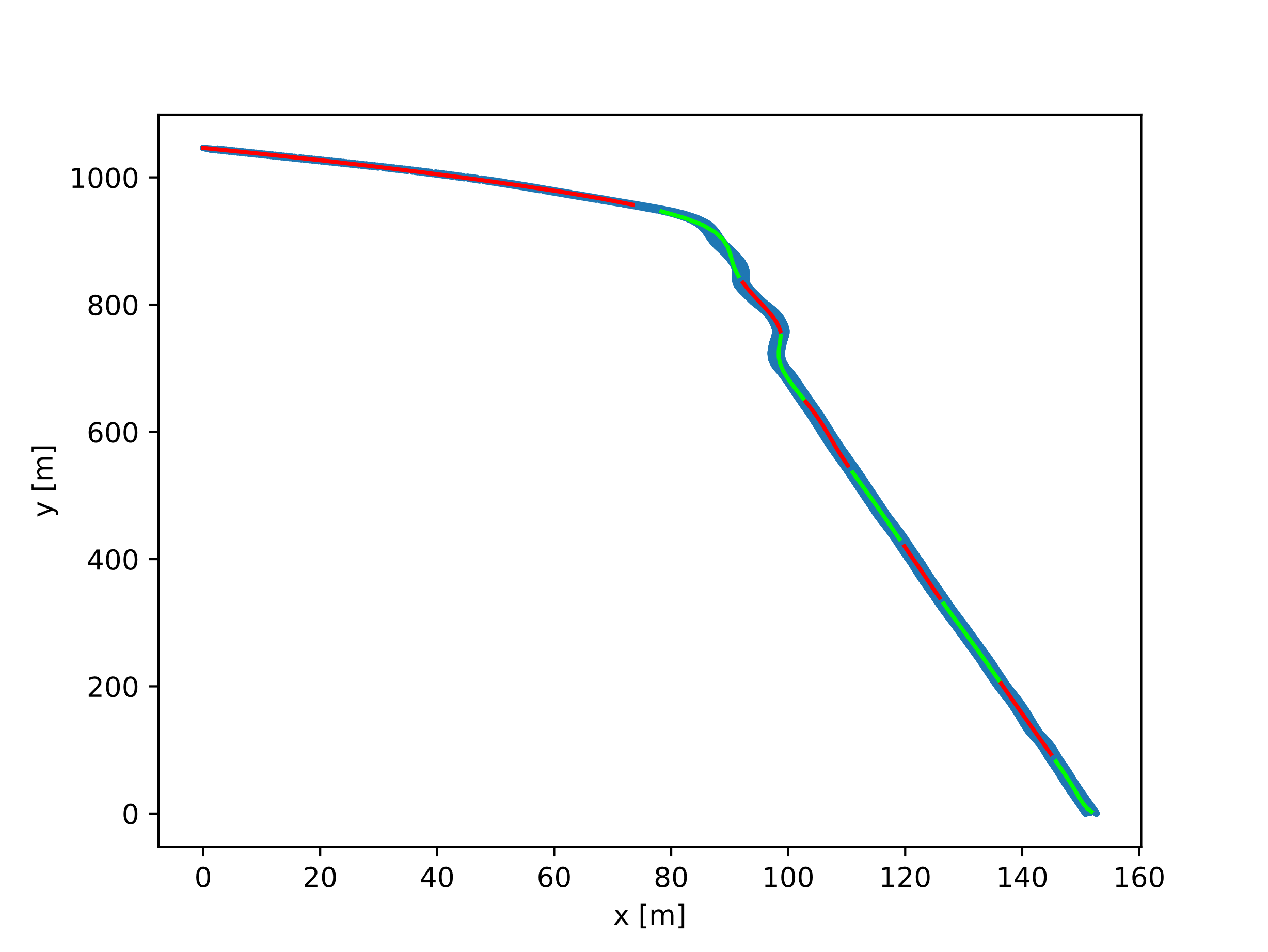 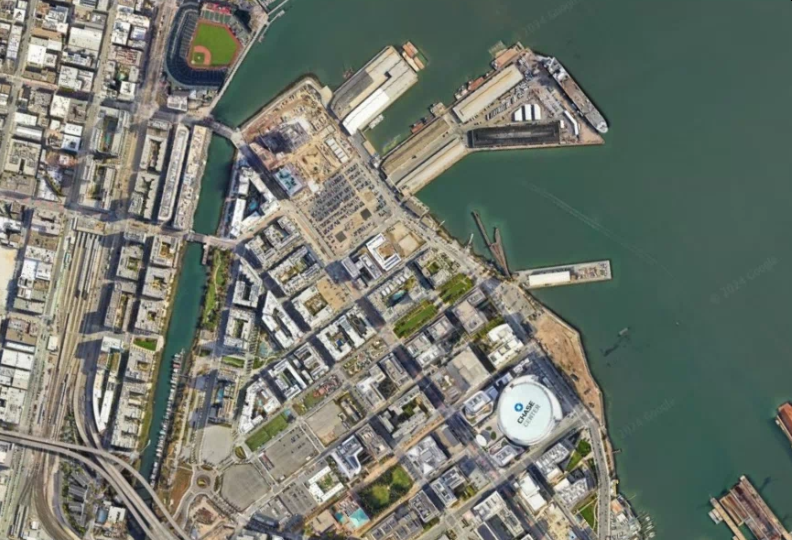 上空から見たミッションベイ
図出典: Google Earth
画像撮影場所(青点)と
セグメント(赤緑線)
2024/1/31
10/17
自由視点画像の生成結果
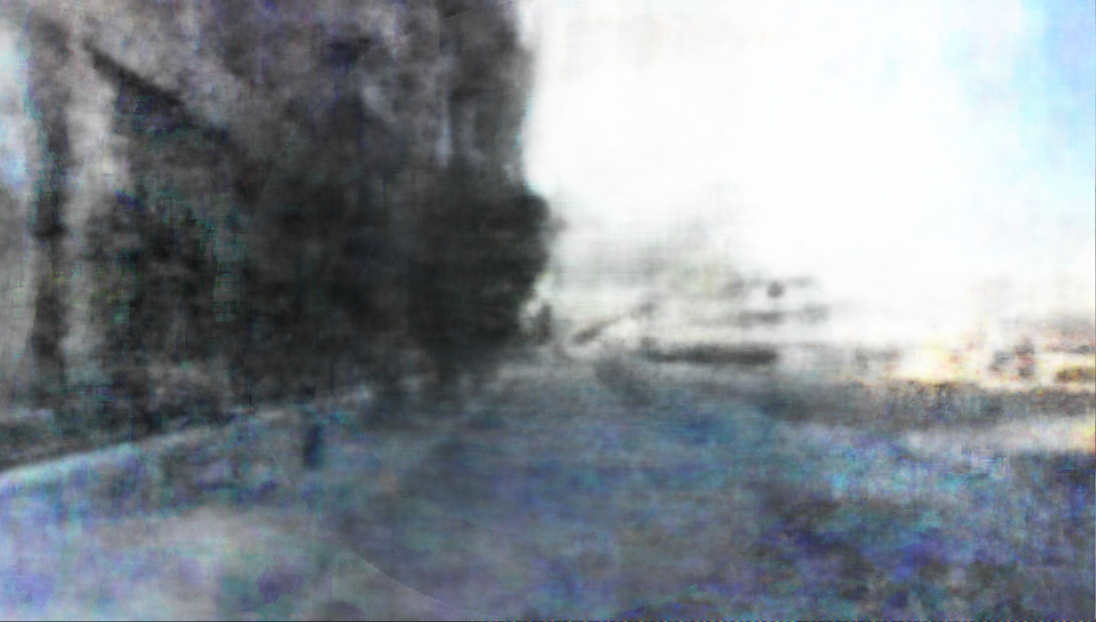 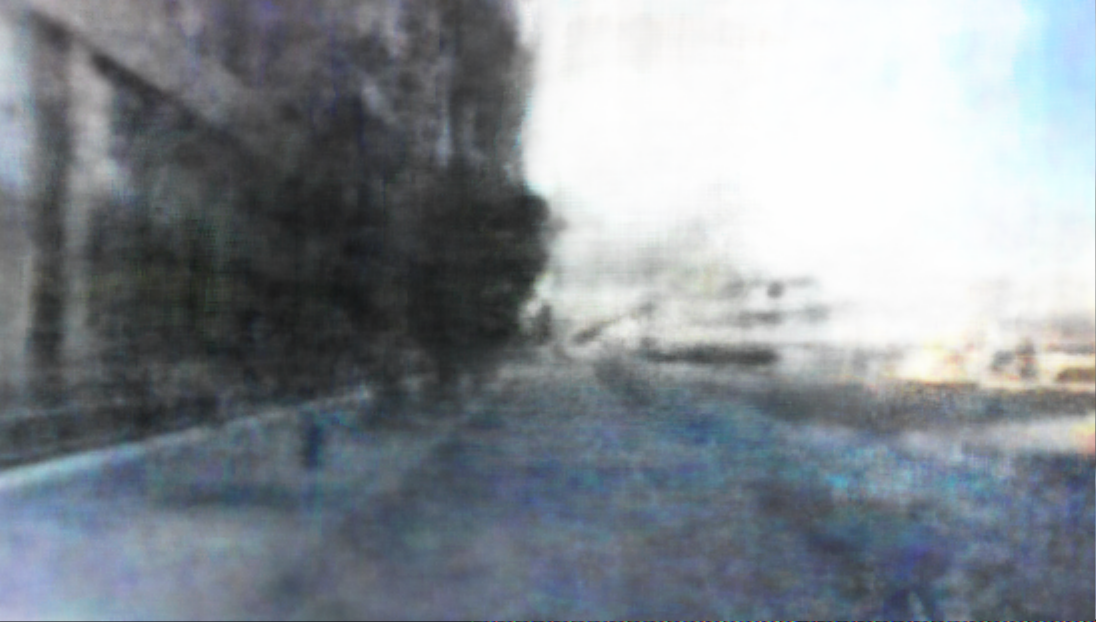 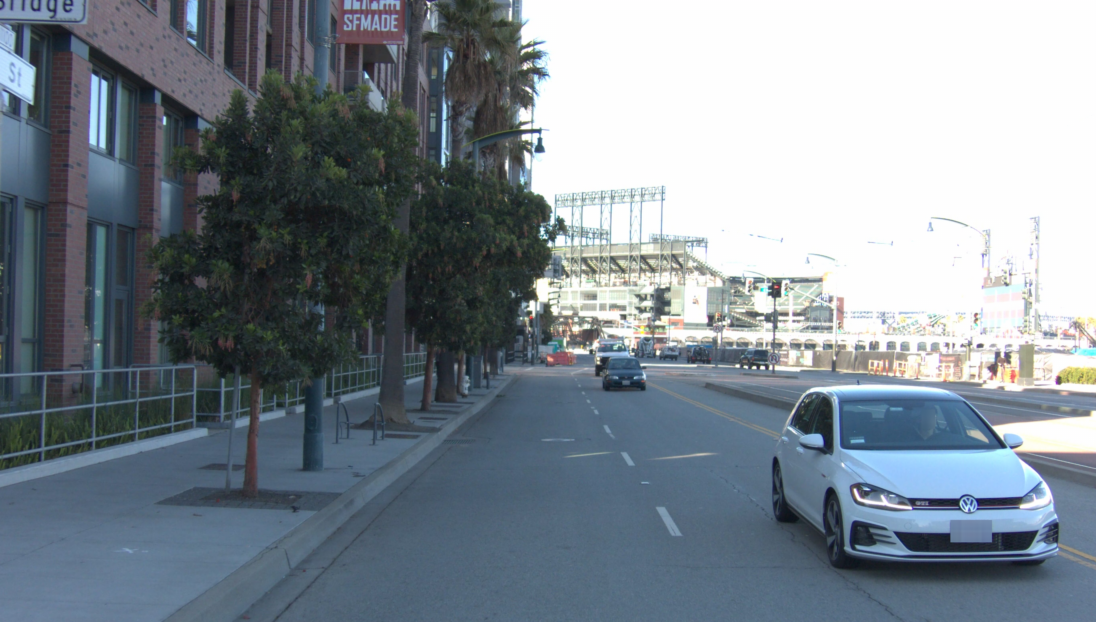 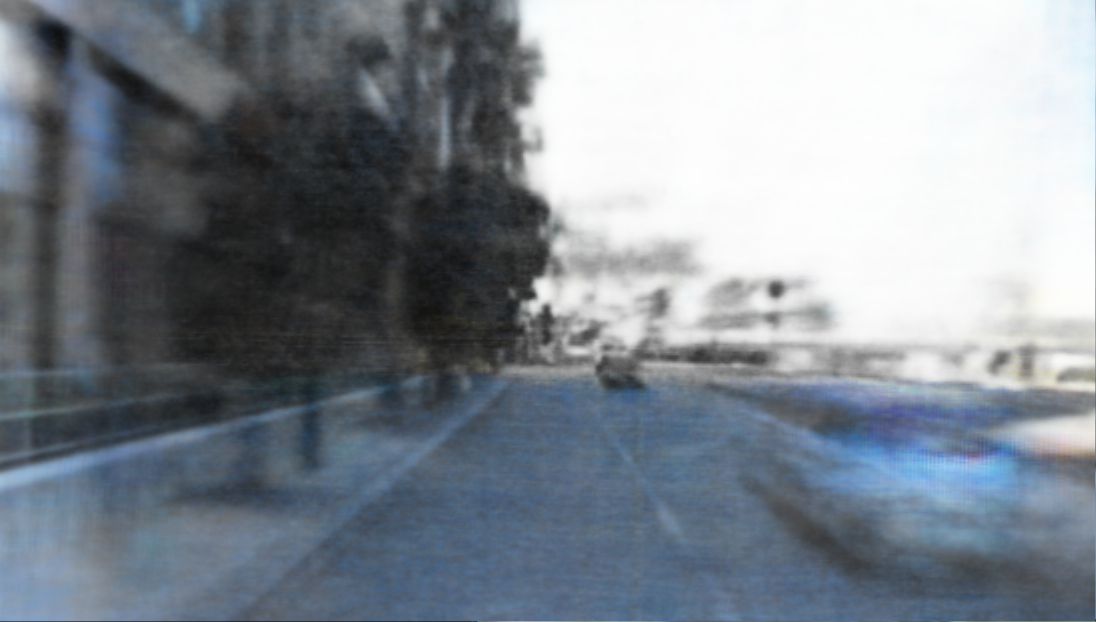 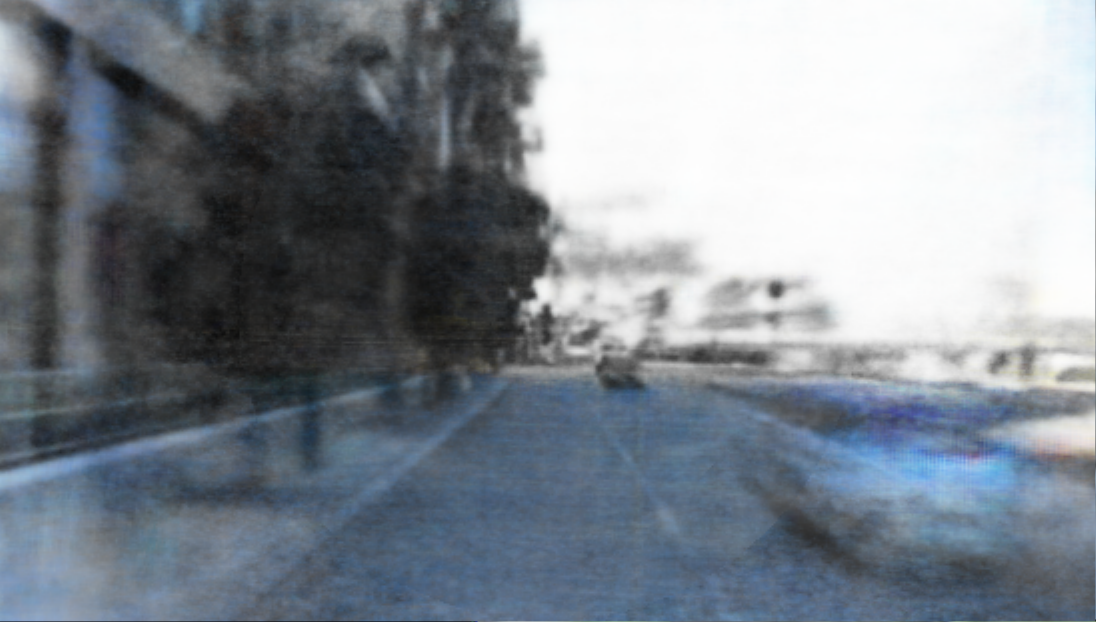 正解画像
0.908
1.734
学習イテレーション数: 10,000 (2時間半ほど)
生成速度: Block-NeRF より 6 倍以上高速 (Block-NeRF は 0.2 fps)
2024/1/31
曲線近傍を移動する視点から見えるステレオ自由視点画像の高速生成
11/17
ステレオ画像の生成
インタラクティブな生成ソフトを開発した
両目に対応する視点情報を与えることでステレオ画像を生成できる
セグメント境界を通る瞬間，画像の鮮明度が落ちる
2024/1/31
曲線近傍を移動する視点から見えるステレオ自由視点画像の高速生成
12/17
考察
結果画像の品質が低い理由の1つ:学習イテレーション数が不十分
イテレーション数を増やすことより鮮明な画像を生成できる
窓枠やタイヤがよりはっきりと見える
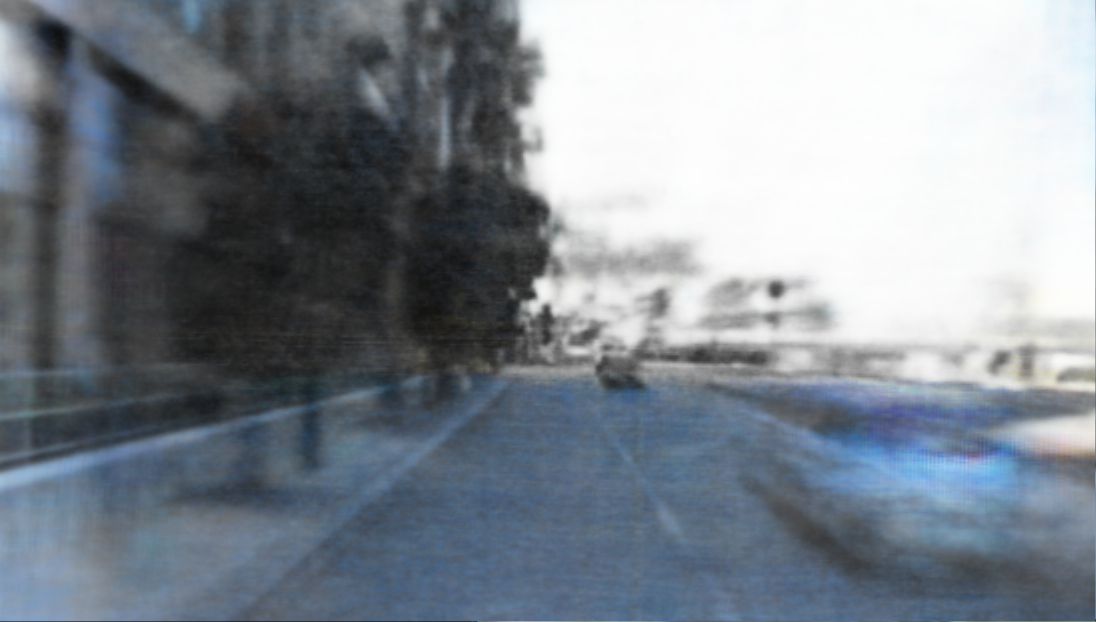 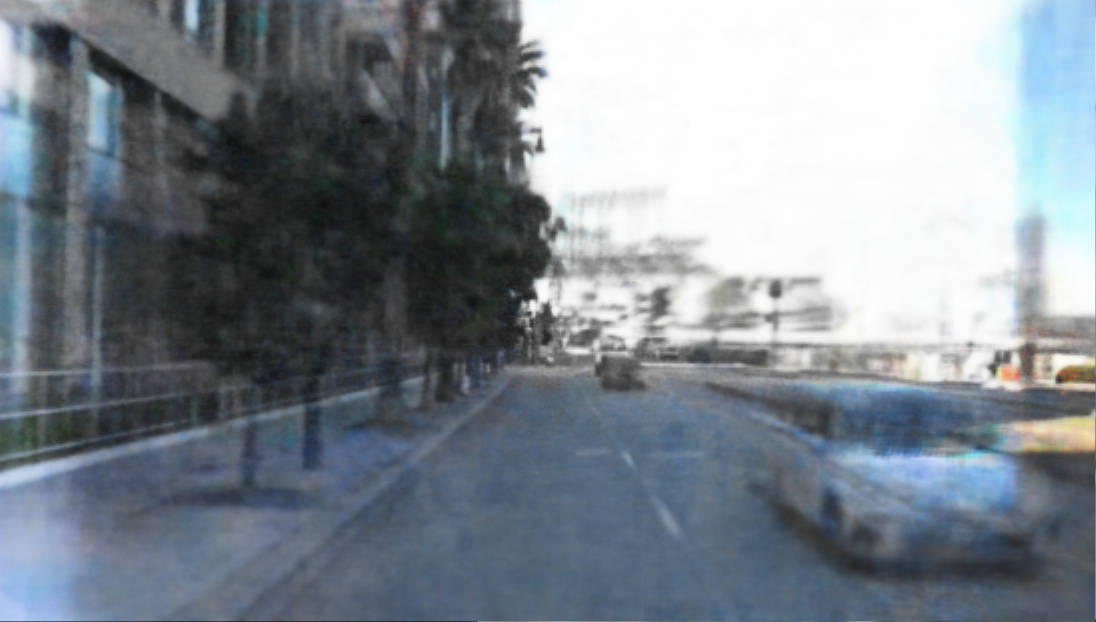 13/17
学習イテレーション数: 10,000
学習イテレーション数: 100,000
結論および今後
ステレオ自由視点画像をインタラクティブに生成した
その生成速度は従来研究である Block-NeRF のを上回った
しかし結果の品質は低く，何が写っているかが見分けにくかった

[今後]品質向上案
学習のイテレーション数を増やす
[今後]高速化手法の案
生成アルゴリズムの改善
分散処理の実装
2024/1/31
曲線近傍を移動する視点から見えるステレオ自由視点画像の高速生成
14/17
参考文献
[1] B. Mildenhall, P. Srinivasan, M. Tancik, J. Barron, R. Ramamoorth,  and R. Ng, NeRF: Representing Scenes as Neural Radiance Fields for View Synthesis, Oral at European Conference on Computer Vision, 2020.
[2] H. Turki, D. Ramanan, and M. Satyanarayanan, Mega-NeRF:Scalable Construction of Large-Scale NeRFs for Virtual Fly-Throughs, in Proceedings of the IEEE/CVF Conference on Com-puter Vision and Pattern Recognition, 2022, pp. 12922-12931.
[3] M. Tancik, V. Casser, X. Yan, S. Pradhan, B. Mildenhall, P. P. Srini-vasan, J. T. Barron, and H. Kretzschmar, Block-NeRF: ScalableLarge Scene Neural View Synthesis, IEEE/CVF Conference on Computer Vision and Pattern Recognition, 2022, pp. 8238-8248.
2024/1/31
曲線近傍を移動する視点から見えるステレオ自由視点画像の高速生成
15/17
参考文献
[4]Z. Mi and D. Xu, Switch-NeRF: Learning Scene Decomposition with Mixture of Experts for Large-scale Neural Radiance Fields, International Conference on Learning Representations, 2023.
[5] N. Deng, Z. He, J. Ye, B. Duinkharjav, P. Chakravarthula, X. Yang,and Q. Sun: FoV-NeRF: Foveated Neural Radiance Fields forVirtual Reality, in IEEE Transactions on Visualization and Computer Graphics, Nov. 2022, vol. 28, no. 11, pp. 3854-3864.
2024/1/31
曲線近傍を移動する視点から見えるステレオ自由視点画像の高速生成
16/17
ご清聴ありがとうございました
ご指導いただいた小池教授，
そして協力していただけた先輩方，
同期の皆さんに感謝いたします．
2024/1/31
曲線近傍を移動する視点から見えるステレオ自由視点画像の高速生成
17/17
予備スライド
2024/1/31
曲線近傍を移動する視点から見えるステレオ自由視点画像の高速生成
18/17
Q&A
2024/1/31
曲線近傍を移動する視点から見えるステレオ自由視点画像の高速生成
19/17
自由視点画像の課題点
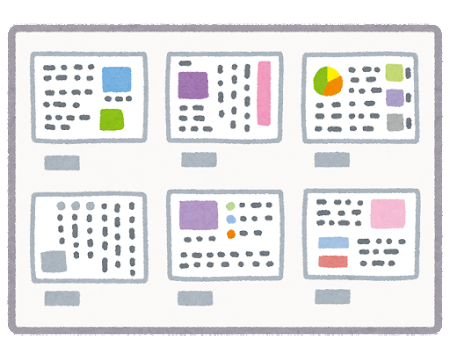 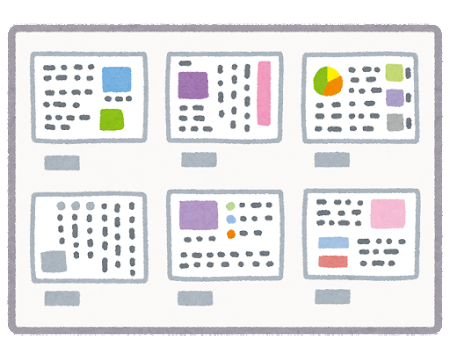 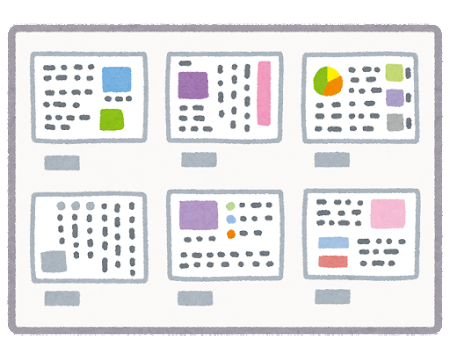 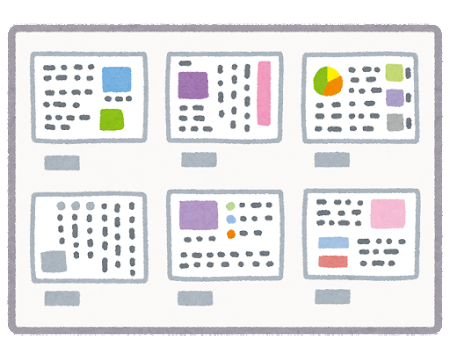 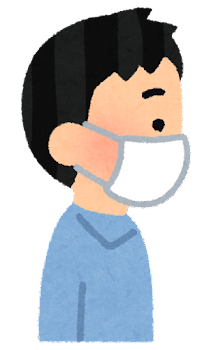 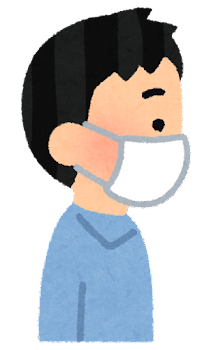 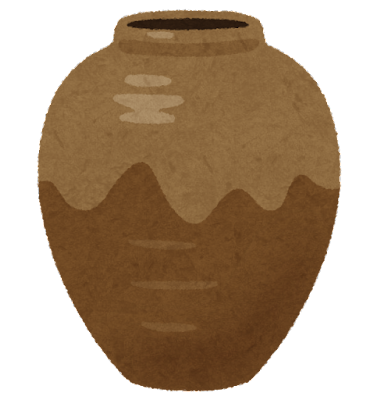 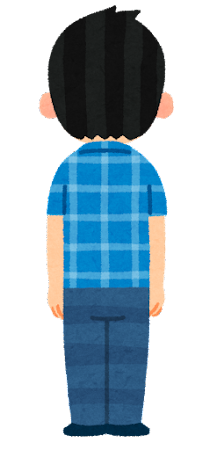 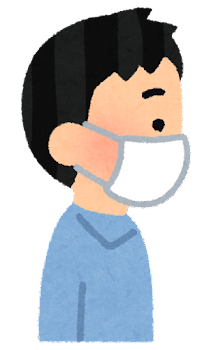 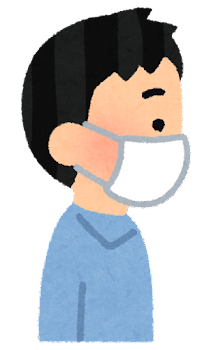 中央展示型視点
単一壁面展示型視点
複数壁面展示型視点
2024/1/31
曲線近傍を移動する視点から見えるステレオ自由視点画像の高速生成
20/17
引用元: Tancikら 2022
関連研究の課題点
シーンデコンポジションの分割方法について
Mega-NeRF, Block-NeRF: 人間が恣意的に配置
Switch-NeRF: ニューラルネットが配置(非確定的&学習時間が掛かる)
2024/1/31
曲線近傍を移動する視点から見えるステレオ自由視点画像の高速生成
21/17
自由視点画像の生成結果
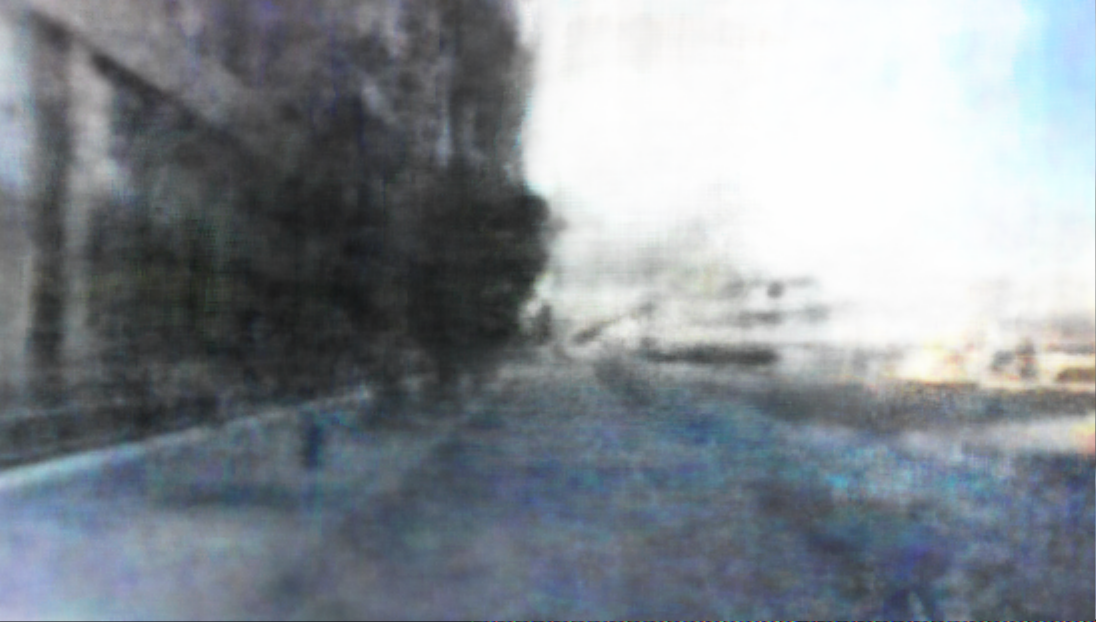 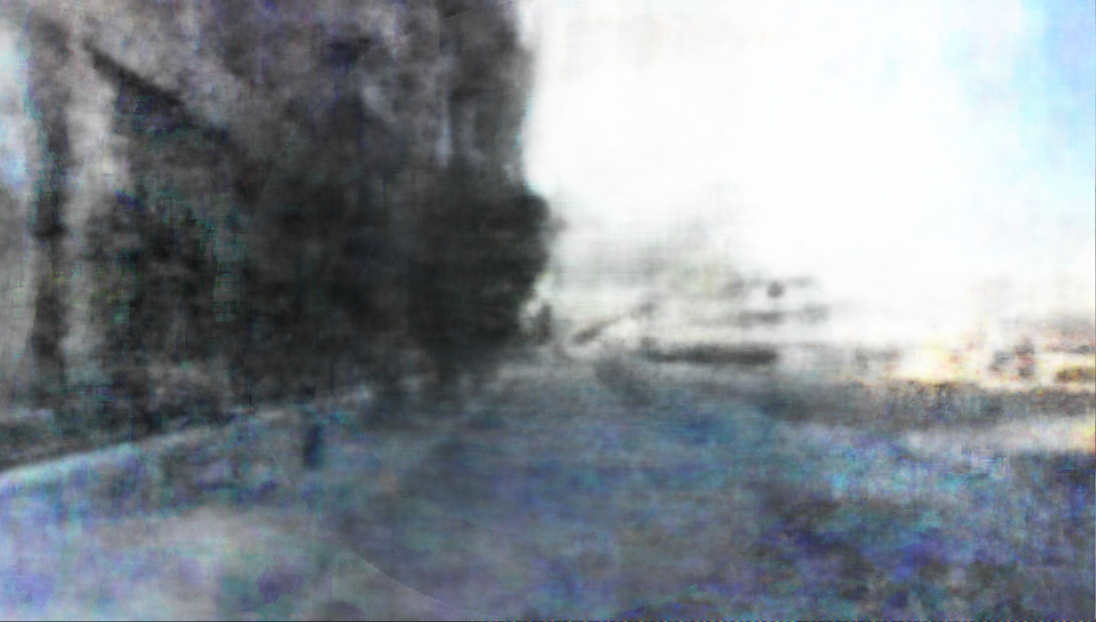 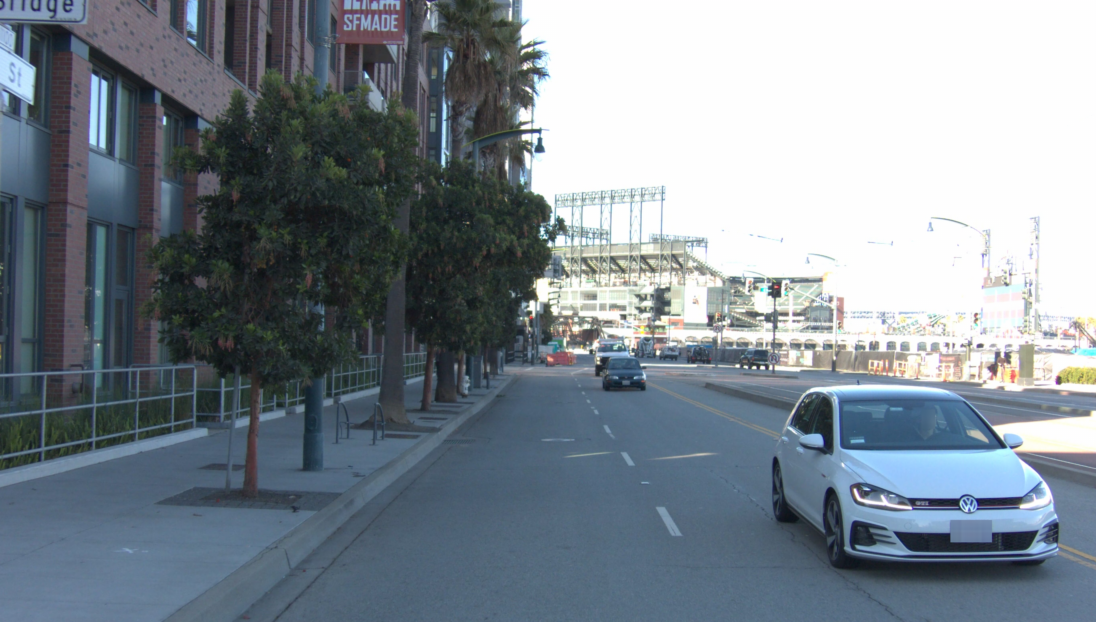 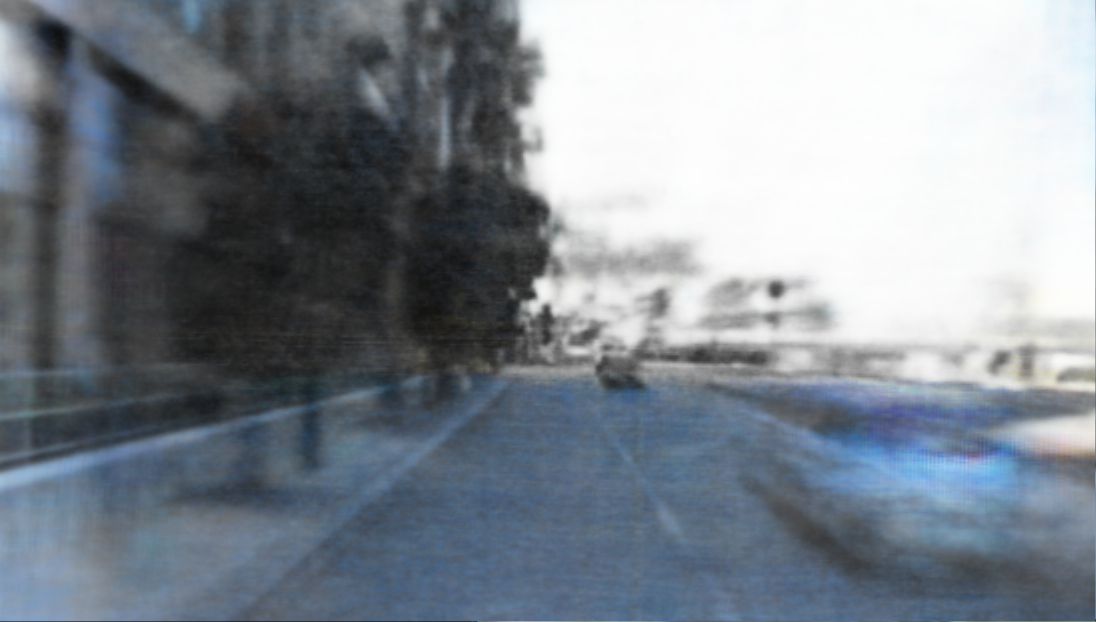 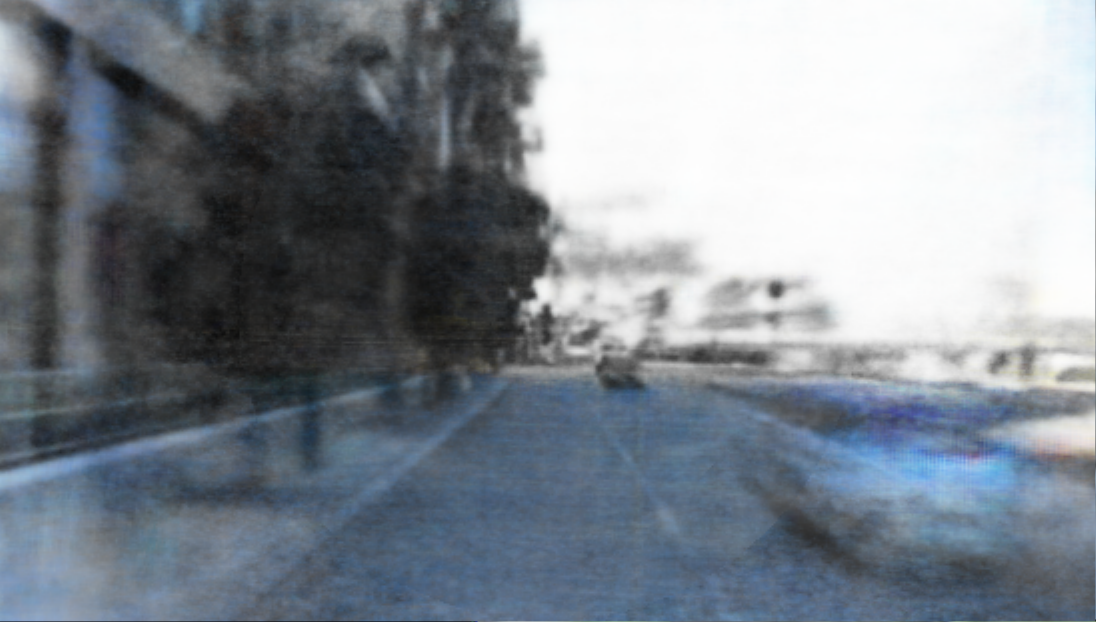 正解画像
0.908
1.734
2024/1/31
曲線近傍を移動する視点から見えるステレオ自由視点画像の高速生成
22/17
前提知識: ラディアンスフィールド(RF)
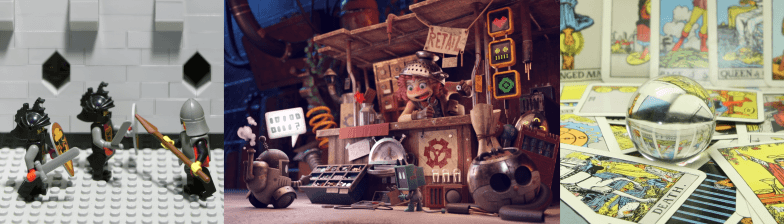 上のような動画を撮る方法
基本: カメラを動かして動画を保存する
異なる視点での再撮影には撮影対象が必要
発展:普通のカメラたくさん(or特別なカメラ数台)を使い空間を保存する
異なる視点での再撮影には撮影対象が不要
1 回しか起こらないことを保存するのに適切 (野球のホームラン動画など)
このように色と構造を持つ空間をラディアンスフィールド(Radiance Field)という
動画出所: https://github.com/linusmossberg/light-field-renderer
2024/1/31
曲線近傍を移動する視点から見えるステレオ自由視点画像の高速生成
23/17
レンダリング方程式
引用元: FastNeRF: High-Fidelity Neural Rendering at 200FPS https://microsoft.github.io/FastNeRF/
2024/1/31
曲線近傍を移動する視点から見えるステレオ自由視点画像の高速生成
24/17
ボリュームレンダリング
2024/1/31
曲線近傍を移動する視点から見えるステレオ自由視点画像の高速生成
25/17
前提知識: 多層パーセプトロン(MLP)
…
入力層
中間層
出力層
全結合多層パーセプトロン
2024/1/31
曲線近傍を移動する視点から見えるステレオ自由視点画像の高速生成
26/17
関連研究(自由視点画像生成)
Neural Radiance Fields (略称: NeRF)
ラディアンスフィールド(RF): 色と不透明度を持つ空間
多層パーセプトロンに RF を持たせる
RF をボリュームレンダリングして画像生成
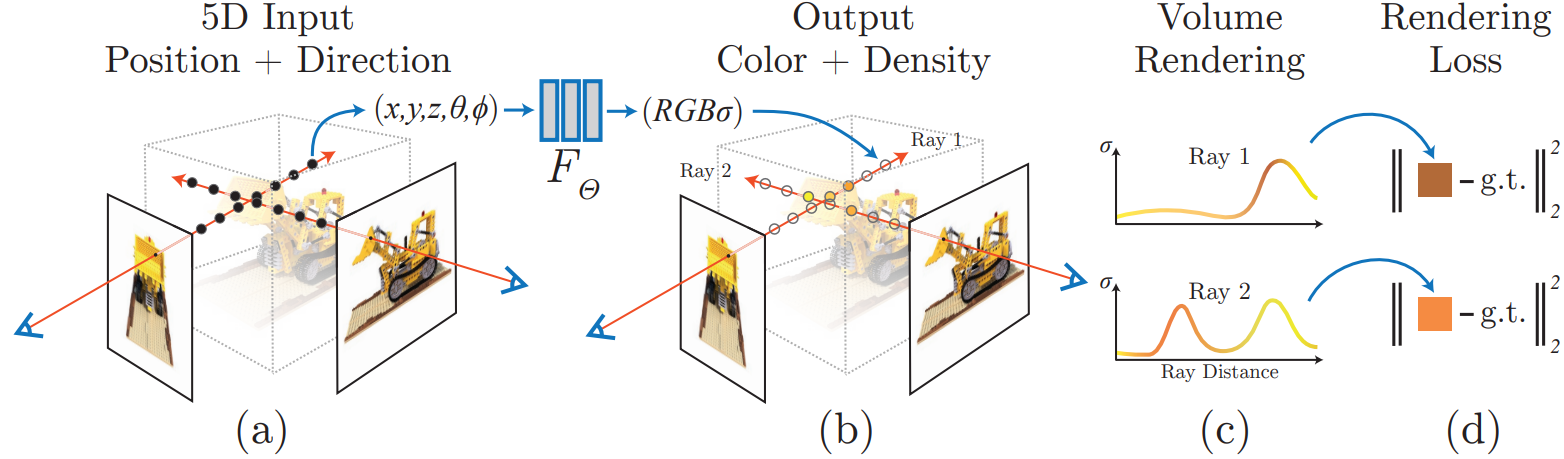 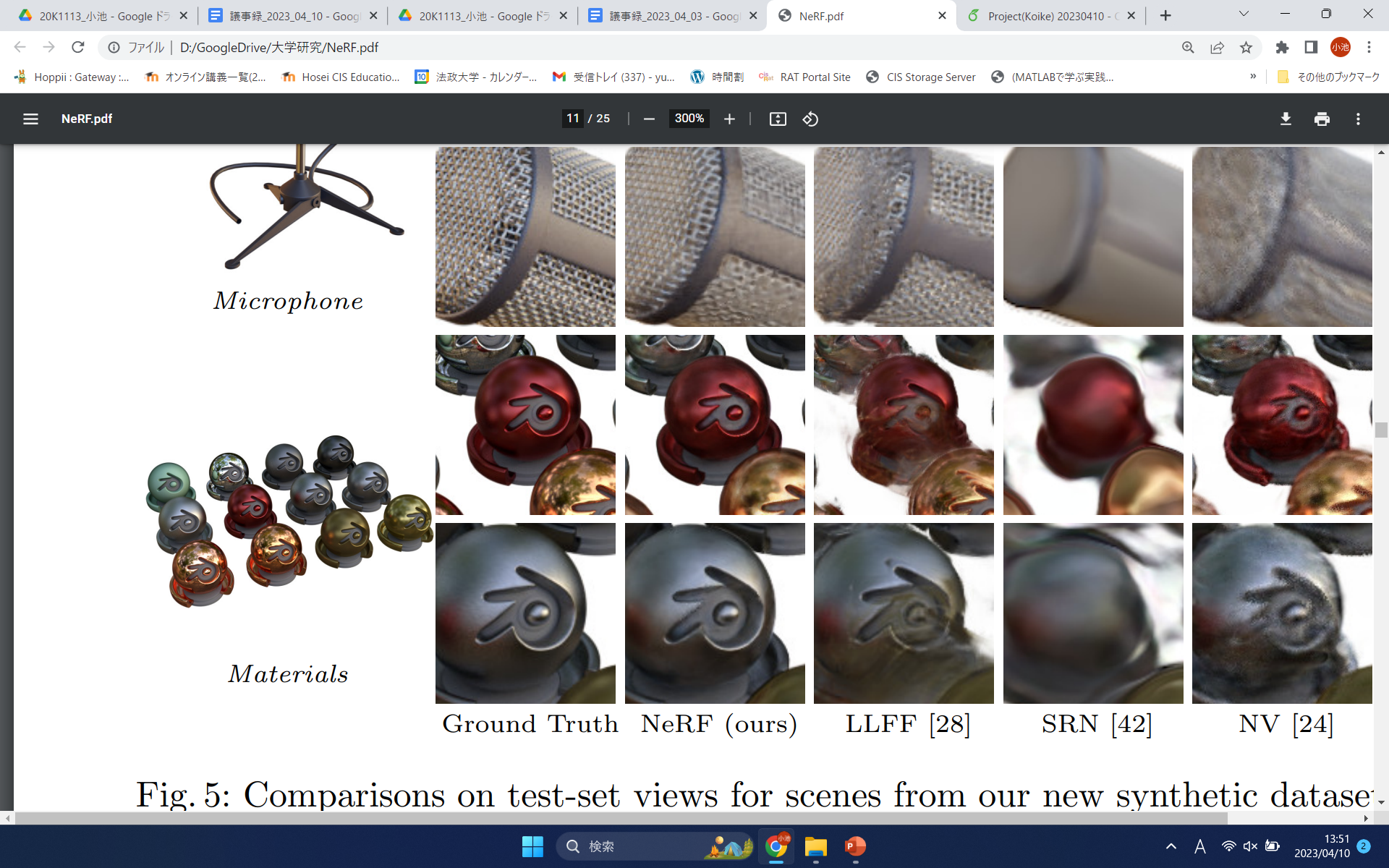 Step1
Step2
Step3
Step4
Step5
図出典: Mildenhall ら 2020
2024/1/31
曲線近傍を移動する視点から見えるステレオ自由視点画像の高速生成
27/17
NeRF の概観
入力画像から不完全な RF を作成する
不完全な RF からサンプリングして MLP に学習させる
MLP から物体や景色を試しにレンダリングする
結果画像と入力画像を照らし合わせて MLP を更に学習させる
学習された MLP から自由視点画像を得る
繰
返
し
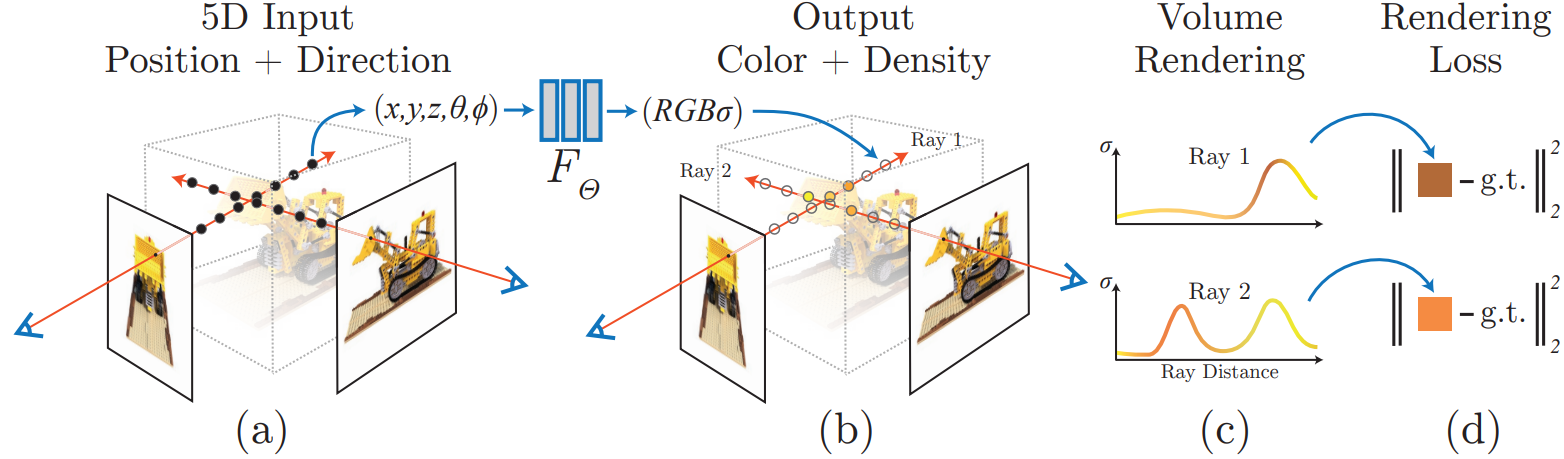 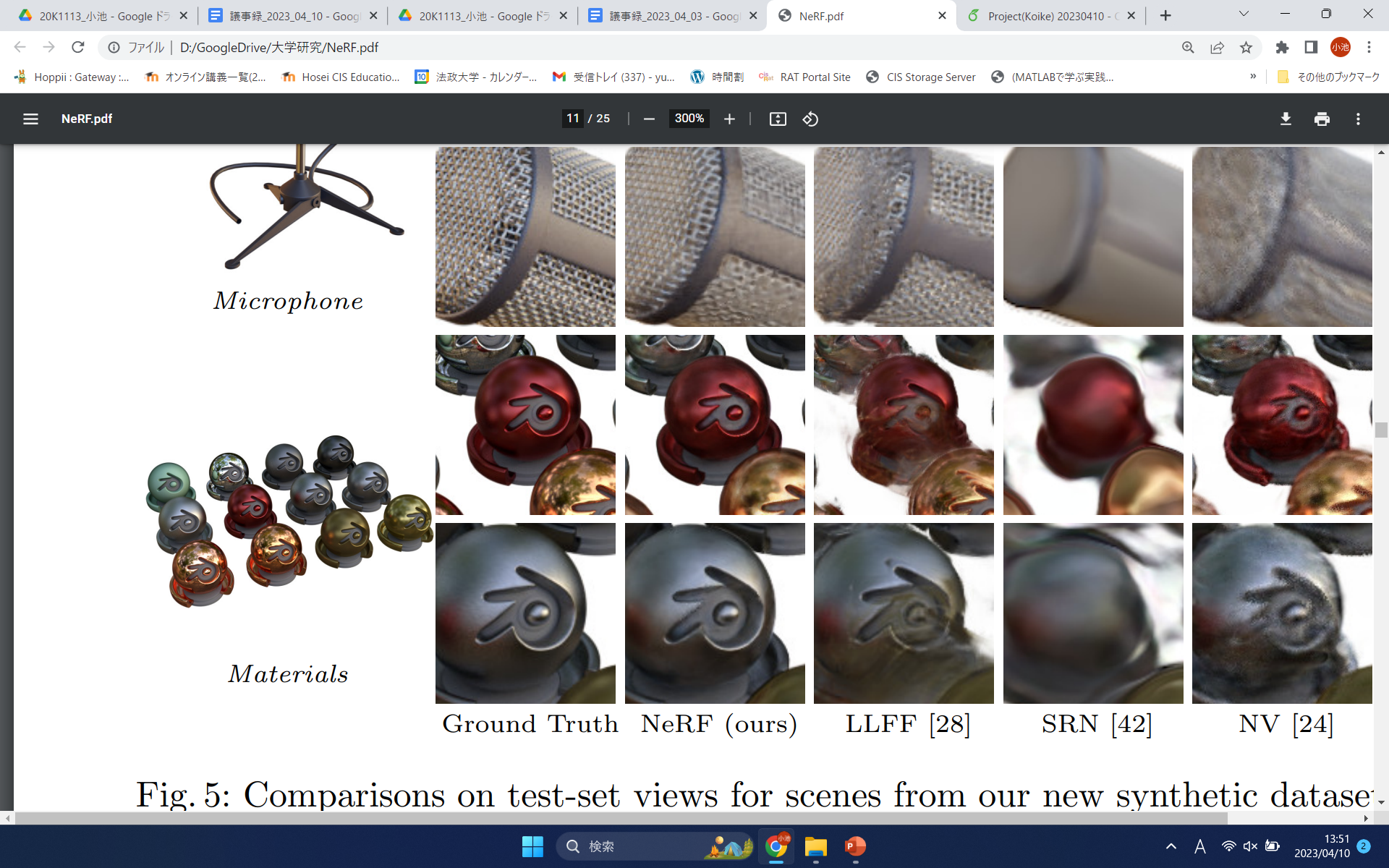 Step1
Step2
Step3
Step4
Step5
出典:Mildenhall, B., Srinivasan, P.P., Tancik, M., Barron, J.T, Ramamoorth, R., Ng, R.: NeRF: Representing Scenes as Neural Radiance Fields for View Synthesis.
2024/1/31
曲線近傍を移動する視点から見えるステレオ自由視点画像の高速生成
28/17
曲線軸円筒座標系とは
2024/1/31
曲線近傍を移動する視点から見えるステレオ自由視点画像の高速生成
29/17
初期の提案手法が持つ問題点
2024/1/31
曲線近傍を移動する視点から見えるステレオ自由視点画像の高速生成
30/17
画像類似度の客観評価尺度
2つの画像がどれほど似ているかを測る尺度
結果画像の品質を正解画像と比較して測れる
PSNR(Peak Signal to Noise Ratio)
元の画像からの劣化程度を測る客観評価尺度
SSIM(Structural SIMilarity)
劣化程度だけでなく画像構造なども加味した客観評価尺度
LPIPS(Learned Perceptual Image Patch Similarity)
前者2つが測れない潜在情報も学習済みAIで評価する客観評価尺度
参考: 電子情報通信学会 「知識の森」https://www.ieice-hbkb.org/files/02/02gun_05hen_09.pdf
2024/1/31
曲線近傍を移動する視点から見えるステレオ自由視点画像の高速生成
31/17
シーンデコンポジション
別々の MLP でシーンの各部を表現する
RAID に似た仕組み
大容量データに比較的速くアクセスが可能となる
研究例: Mega-NeRF, Block-NeRF, Switch-NeRF
本究では曲線上の範囲(セグメントと呼ぶ)で分割する
2024/1/31
曲線近傍を移動する視点から見えるステレオ自由視点画像の高速生成
32/17
なぜチューブ型か?
自動的かつ確定的にシーンデコンポジションできる
Block-NeRF は交差点ごとにセグメントを配置
Switch-NeRF はニューラルネットワークが自動配置
授業で習ったテクニックで可能
B スプライン曲線
最小二乗法
主成分分析
2024/1/31
曲線近傍を移動する視点から見えるステレオ自由視点画像の高速生成
33/17
セグメント基軸の決定方法
2024/1/31
曲線近傍を移動する視点から見えるステレオ自由視点画像の高速生成
34/17
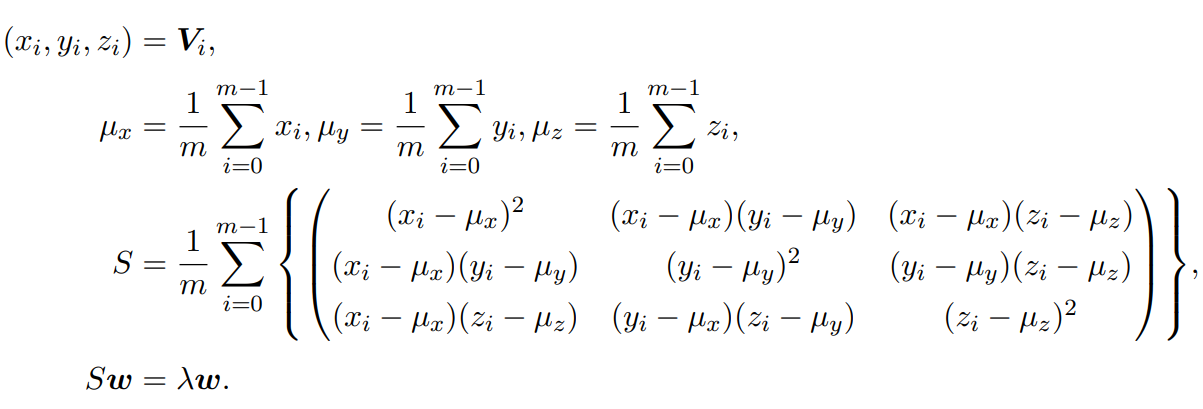 2024/1/31
曲線近傍を移動する視点から見えるステレオ自由視点画像の高速生成
35/17
関連研究との速度比較
2024/1/31
曲線近傍を移動する視点から見えるステレオ自由視点画像の高速生成
36/17
TinyCudaNN
Global Memory を極力使わないことで高速化を実現
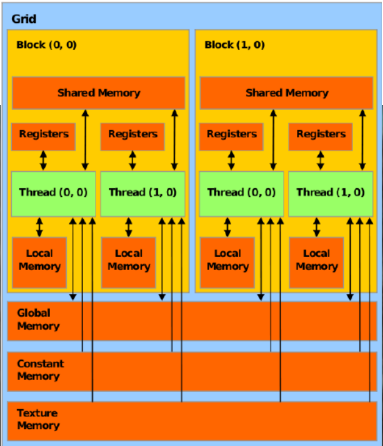 2024/1/31
曲線近傍を移動する視点から見えるステレオ自由視点画像の高速生成
37/17
提案手法詳細
生成
前準備: 機械学習
…
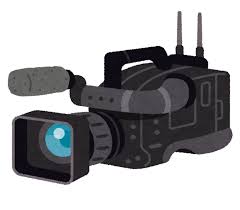 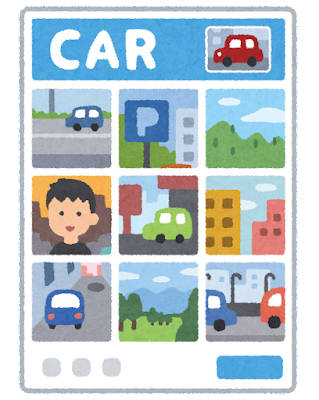 MLP
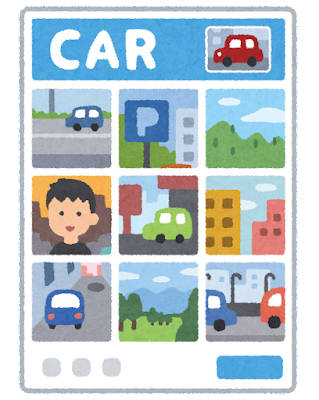 視点情報
(位置・向き・
内部パラメータ)
学習用画像群
視点情報
画素値&視点情報
ボリューム密度&色情報
2024/1/31
曲線近傍を移動する視点から見えるステレオ自由視点画像の高速生成
38/17
2024/1/31
曲線近傍を移動する視点から見えるステレオ自由視点画像の高速生成
39/17
Foveation とは?
注視点から離れた部分の解像度を抑える工夫
FoV-NeRF では1 枚生成する時間を 562 ミリ秒から 27 ミリ秒まで短縮
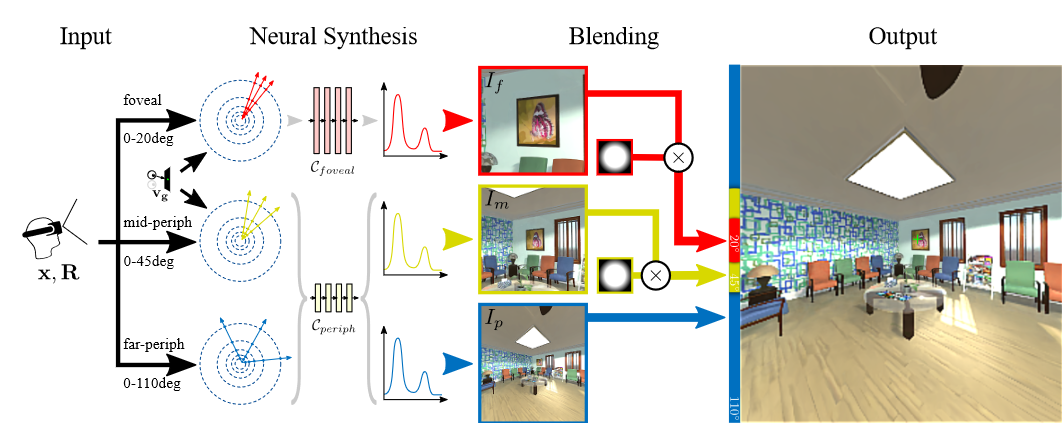 FoV-NeRF 構成図[5] より引用
2024/1/31
曲線近傍を移動する視点から見えるステレオ自由視点画像の高速生成
40/17